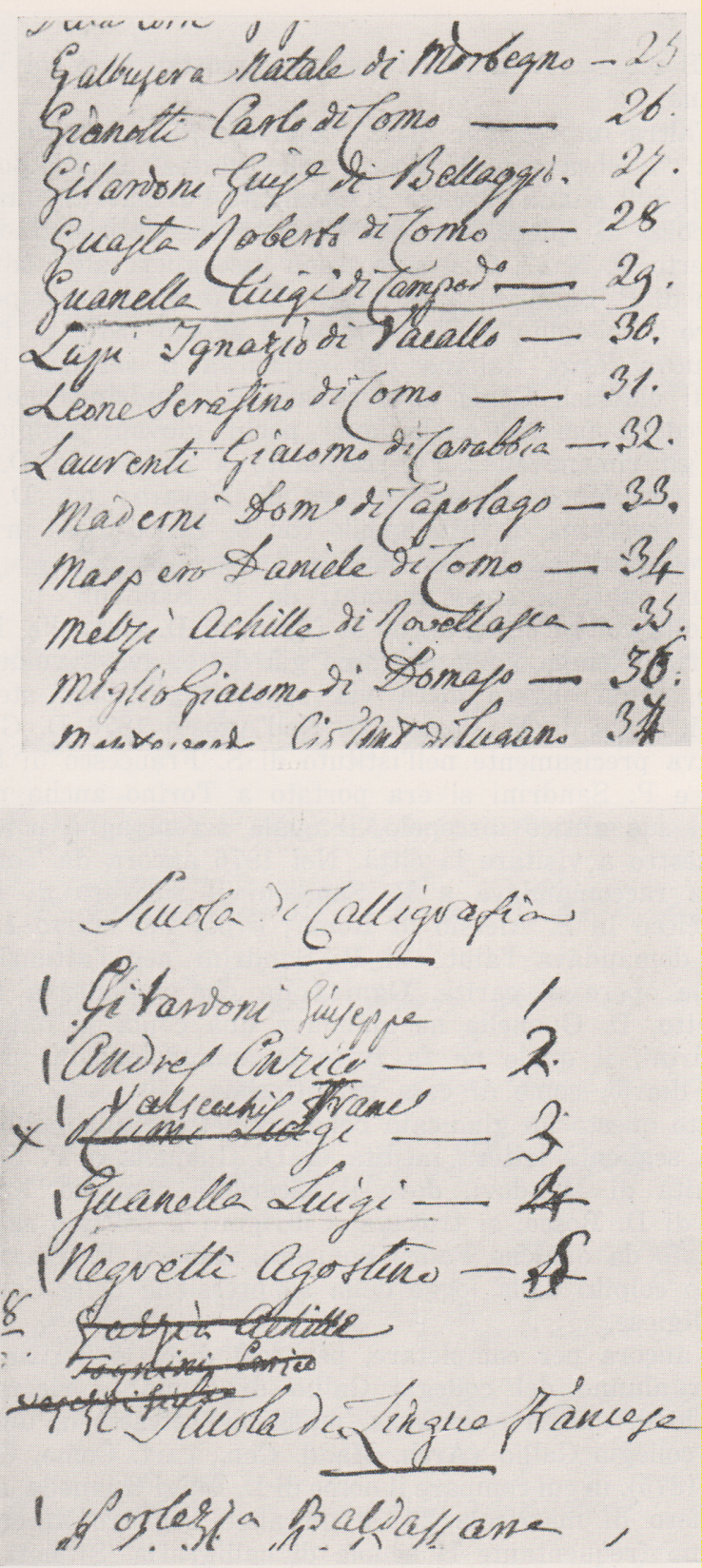 AMG, cart.Como, Gallio, anno 1857, registri con il nome dell’alunno Luigi Guanella.Da Riv. Ordine PP. Somaschi, fasc. 129, pag, 141 e segg.